Elektronické informační zdroje (VIKBA25)
10. Problematika elektronických knih
Martin Krčál
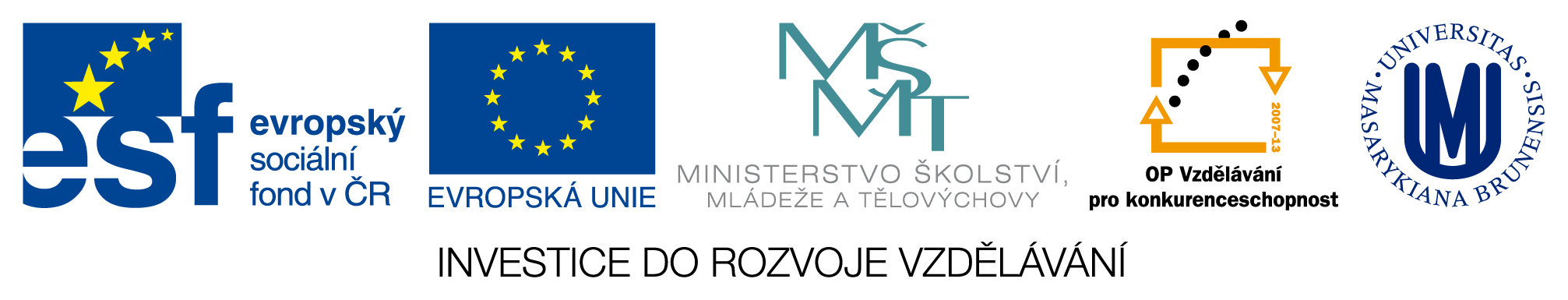 EIZ - kurz pro studenty KISK FF MU
Brno, 22. listopadu 2013
Kniha x e-kniha?
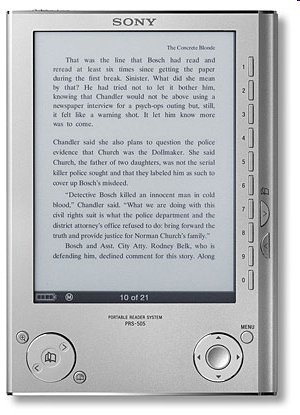 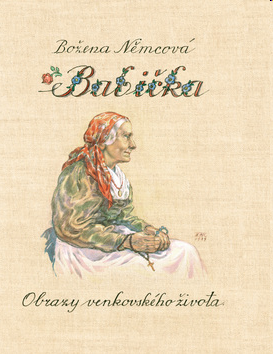 Kniha
rukopisný, tištěný nebo jakýmkoliv způsobem rozmnožený dokument
graficky a knihařsky zpracovaný do tvaru svazku
tvoří myšlenkový a výtvarný celek

 
Zdroj: TDKIV
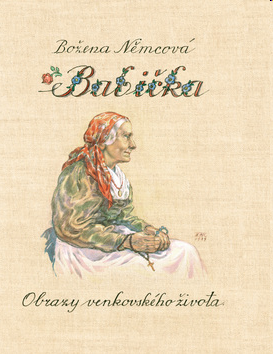 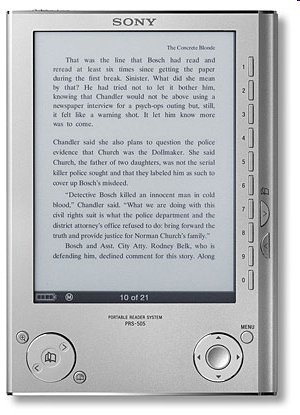 e-kniha
= kniha v digitální podobě
vytvořená na počítači
zdigitalizovaná
= jednoúčelové fyzické přenosné zařízení umožňující jednoduchou manipulaci s textem dokumentu
nahrávání, čtení, vytváření poznámek,...
čtečka e-knih??? 
= kniha v digitální podobě na fyzickém nosiči
 Zdroj: TDKIV
Další výklady e-knihy
=digitální soubor se specifickým obsahem (Arnošt Katolický)
co je specifický obsah???
Specifický obsah
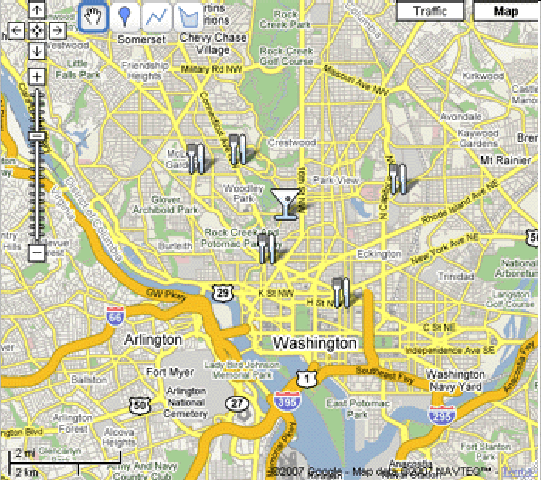 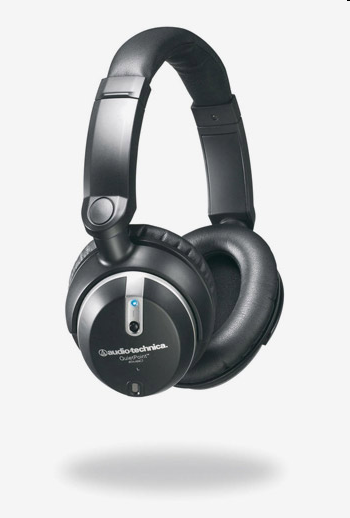 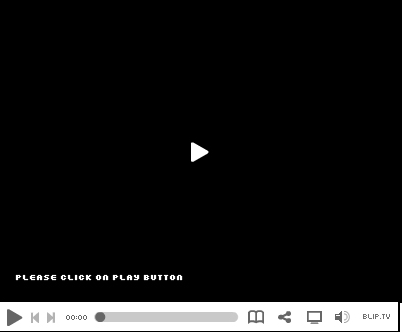 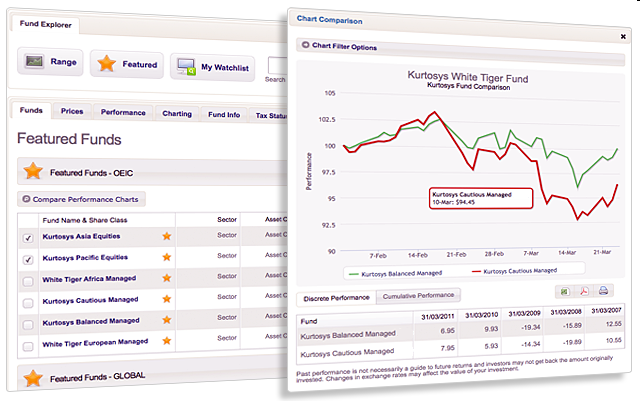 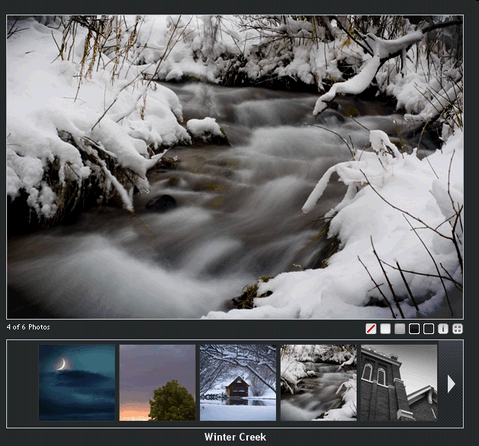 WWW
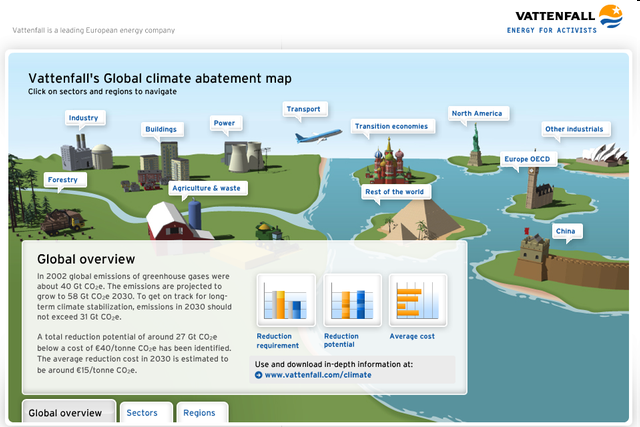 Odkazy v tištěných knihách
QR kódy
pokus o interaktivitu tištěných knih
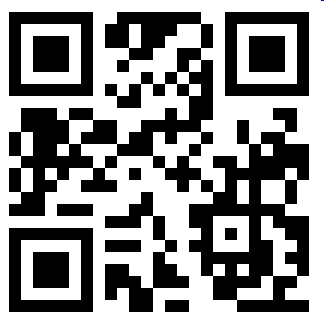 Výhody a nevýhody
Výhody e-knih
vydání knihy i v malém množství
knihy nejsou nikdy vyprodány
autoři nepotřebují vydavatele???
úprava textů na míru
demasifikace
např. poznámky vyučujících v učebnicích
vlastní poznámky
multimediální prvky
přístupnost pro postižené čtenáře
Výhody
aktuálnost
jednoduchá aktualizace e-knih
rychlejší aktualizace než tištěných
ekologické aspekty
Nevýhody
závislost na technickém zařízení
závislost na „civilizaci“
nejednotnost formátů
problém dostupnosti na různých zařízeních 
kvalita e-knih
pouze konverze z tištěné verze
problémy s češtinou???
DRM
mikroplatby v ČR
Problémy
dlouhodobá udržitelnost
formáty a kompatibilita
problematika úložiště
techniky a zálohování
Pohled na e-knihy
Je vhodné používat slovo kniha pro datový soubor?
e-kniha nemá být označení pro elektronicky zaznamenaný obsah
označení pro určitý styl práce
nová kvalita práce
E-knihy jsou zde!!!
Bude je někdo číst?
Za jakých podmínek?
Emocionální vztah ke knize
lze vytvořit i k e-knize???
Papírová kniha byla vynikajícím vynálezem, její možnosti jsou však na dnešní dobu značně omezeny!!!
Zdroj: Antonín Pavlíček
Rozdělení knih
beletrie
sekvenční přístup k obsahu
důležitý sled událostí
nejsou potřeba poznámky
odborná literatura (učebnice, slovníky,...)
interaktivní přístup k obsahu
pro vyhledání a ověřování informací
poznámkový aparát
nutnost znovuvyhledání (citace)
srovnání s jinou literaturou
aktuálnost!!!
Jaké by měly e-knihy být
ne pouze napodobenina klasické knihy
posun vpřed = nové možnosti
mobilní
široká podpora zařízení a platforem
jednoduchá dostupnost a aktualizace
one-click-model
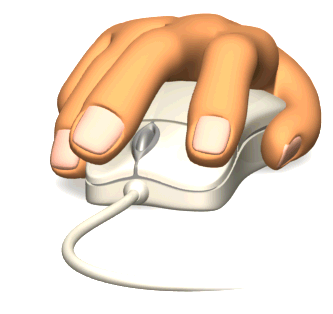 Vlastnosti e-knih
interní navigace
fulltextové vyhledávání
interní i externí odkazy
rozšířený obsah
zvýrazňování textu
poznámkový aparát
audiotext (předčítání textu)
audioknihy
jednoduchá aktualizace
Historie e-knih
1971 – projekt Gutenberg (Michael S. Hart)
1995 – Amazon prodává knihy na internetu 
1998 – první ISBN pro e-knihu, první e-čtečky 
2000 – Riding the Bullet (S. King) jako e-book
2006 – Sony Reader (nová generace čteček)
2007 – Kindle
2009 – Nook (Barnes & Noble)
2010 – iPad s iBook, Kindle 3, e-půjčování
2011 – tablet Kindle Fire ($199)
2012 – v ČR debata o e-knihách
Současnost a budoucnost
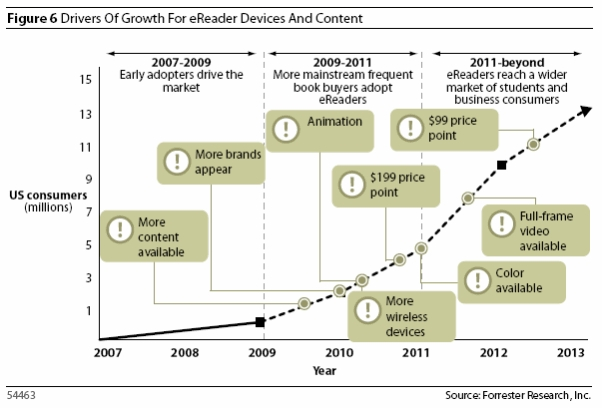 Ochrana e-knih
DRM = Digital Rights Management
správa digitálních práv
kontrola nebo omezování obsahu
snaha o zabránění zneužití děl
např. neoprávněné kopírování, užití,...
nejen na e-knihy
Kritika DRM
není možnost vytvoření záložní kopie
nutno nelegálně obcházet
kompatibilita se zařízeními
např. Amazon Kindle a DRM
šikana poctivých uživatelů
komplikace při užívání obsahu
např. vazba na konkrétní zařízení
neefektivní
příklad hudebního průmyslu
Druhy DRM
technické DRM
Adobe DRM
Wooky DRM
...
sociální DRM
vkládání údajů o majiteli do e-knihy
dohledání původního majitele
SIDIM - fungování
testy v Německu (Fraunhofer Institute)
drobné změny textů u kopií (synonyma)
zásah do textu
Formáty
Nejznámější formáty
txt
pouze pro texty, ne rozšířený obsah
malé soubory, jednoduchá přenositelnost, podpora různých zařízení
html
hypertext
možnost čtení v libovolném prohlížeči
PDF
Adobe DRM (Adobe Digital Edition - čtečka)
věrné zachování knižní předlohy (tisk)
Nejznámější formáty
mobi, prc (Mobipocket)
open eBook standard
xHTML + JS = větší možnosti formátování
ePub
otevřený a široce podporovaný standard
ochrana Adobe DRM
pro zobrazení na mobilních zařízeních
azw
odvozený z mobi
výhradně pro Kindle
ochrana Adobe DRM
Další formáty
opf (Open Ebook)
DjVu
lit (Microsoft Reader)
pdb (PocketBook)
chm
...
Zařízení pro čtení e-knih
Možnosti přístupu k e-knihám
stolní PC a notebooky
digitální nosiče (CD, DVD)
internet, intranet
čtečky e-knih
tablety
netbooky
mobilní telefony
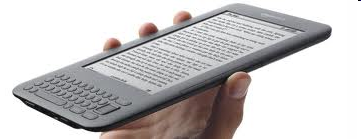 Čtečky e-knih
technologie e-ink
nemá podsvícený displej???
vlastnosti jako papír
velmi dlouhá výdrž na nabití
měsíc+, 5000-15000 překreslených stran
výborná čitelnost i na slunci
prozatím čb (barva=drahé)
pomalé překreslování
cena 1300+
Technologie e-ink
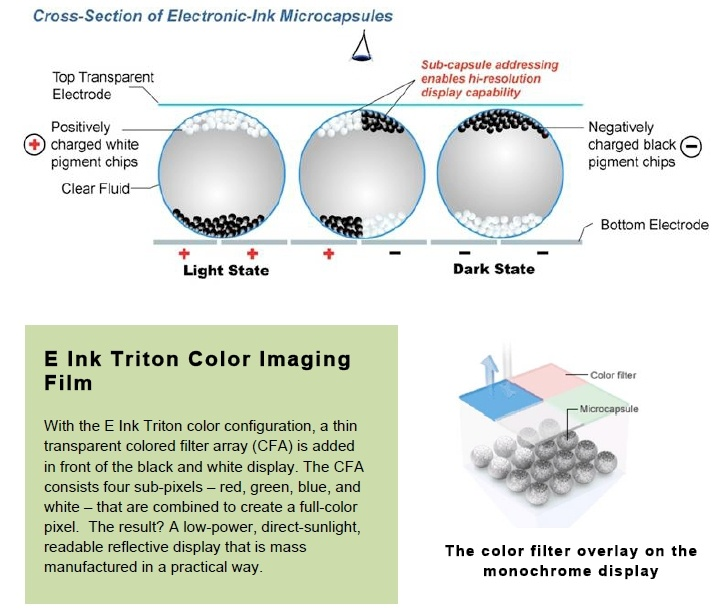 Amazon Kindle
Kindle, Paperwhite + 3G, DX 
formáty
AZW3(Kindle Format 8), AZW(Kindle), TXT, PDF, MOBI, PRC, HTML, DOC, DOCX, JPEG, GIF, PNG, BMP
propojení na Amazon e-shop
Amazon cloud storage
výdrž přes 8 týdnů
cena od $69
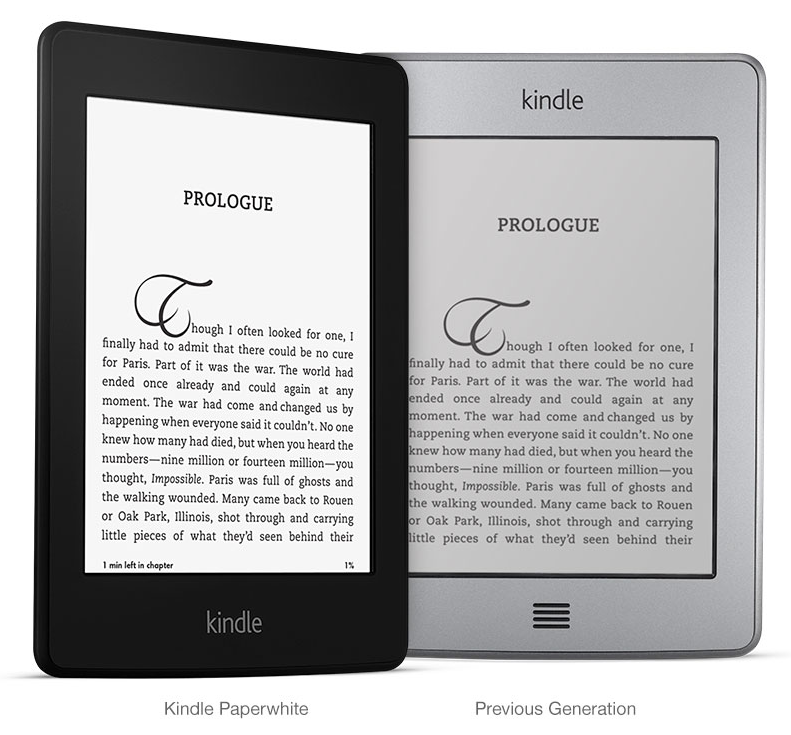 Kindle Paperwhite - podsvícení
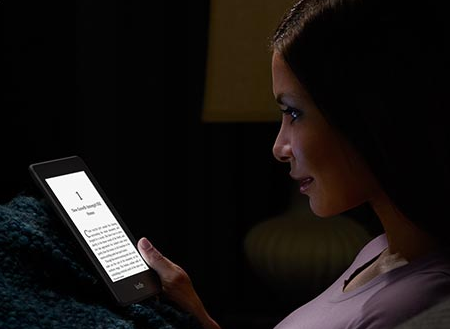 Další čtečky
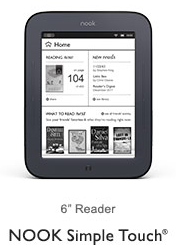 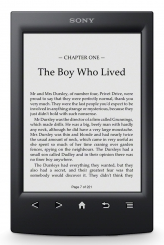 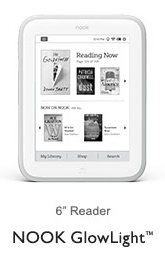 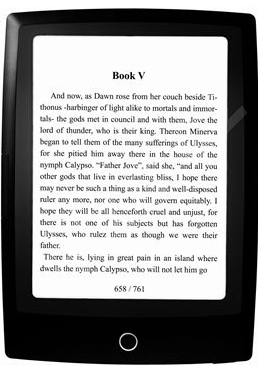 Bookeen Cybook
Sony Reader
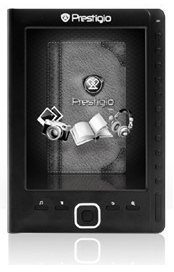 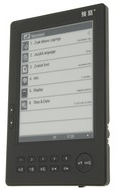 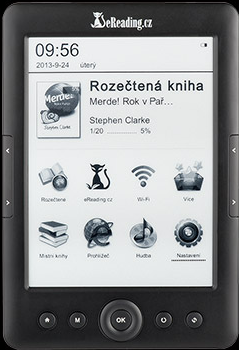 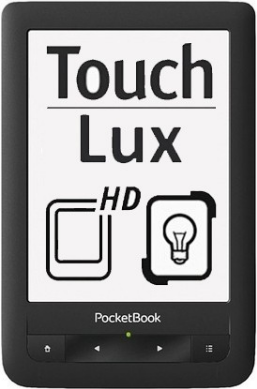 eReading
Jinke Hanlin
Prestigio
PocketBook
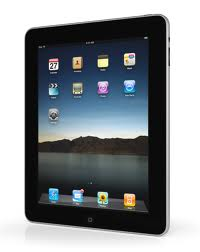 Tablety
multifunkční zařízení
nejen e-knihy
internet, multimedia,...
aplikace
lepší HW vybavení
barevný displej
horší čitelnost displeje na slunci
výdrž baterie max. 10 hodin
dotykové ovládání
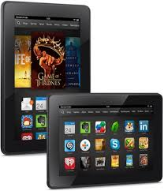 Kindle Fire HD, HDX
nízká cena = od $139
různý výkon
skvělý poměr cena/výkon
Android
7“ a 8.9“ displej
výdrž až 10 hodin, jen čtení až 18h
Amazon AppStore
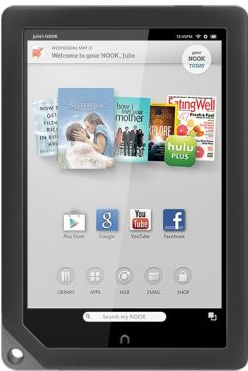 Nook
Nook HD, Nook HD+
7” a 9” HD display
Nook Reading App
Nook Books
prodávají i videa a hudbu
cena od $129
Shrnutí
e-čtečka = čtení e-knih
tablet = zábava
notebook = práce
Legislativa
Autorský zákon
e-knihy nejsou knihy
knihy ošetřuje knihovní licence
nevztahuje se na e-knihy
pravidla užití definovány licenční smlouvou
uzavírá se se zprostředkovatelem e-knihy
hlavní otázky:
lze půjčovat e-knihy???
lze půjčovat e-čtečky???
Nakládání s e-knihami
nelze je zdědit, půjčit ani darovat
ani v případě, že je zapůjčíte či darujete spolu se čtečkou, pokud se čtečkou nebyly pořízeny 
nelze je tisknout bez svolení vydavatele 
nelze prodat čtečku s e-knihami,  které do ní byly nahrány po nákupu 
nelze odstranit DRM
ani pro použití na jiném zařízení, i když jste za e-knihu zaplatili
Pokud není stanoveno jinak v licenční smlouvě!!!
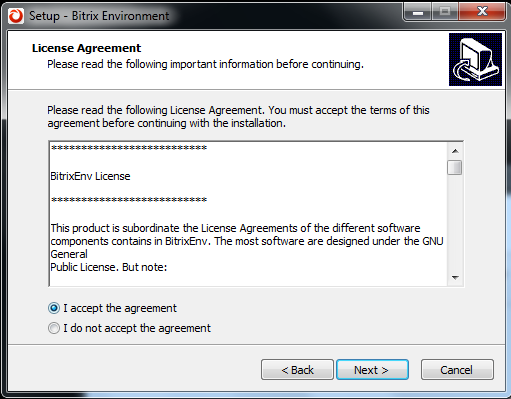 Půjčování čteček
není definováno knihovním zákonem
nutno ošetřit v knihovním řádu
nepůjčujeme obsah, ale zařízení
občanský zákoník – ustanovení o smlouvě o výpůjčce zařízení §659-662
ve čtečce je firmware!!!
diskuze v konferenci Knihovna
v licenční smlouvě není zmínka o půjčování
půjčovat čtečky nebo obsah???
Co chce čtenář
Očekávání čtenáře
nižší cena než u tištěných knih
dostupnost kdekoliv
z jakéhokoliv místa na zemi
v knihovně nebo na internetu
vlastní virtuální knihovna
snadná manipulace a aktualizace
one-click
dobrá čitelnost
pořizování kopií, tisk vybraných stran
Cena
jaká by měla být cena za e-knihu???
individuální
kopie tištěné = nižší
odpadá tisk a distribuce
přidaný obsah = stejný nebo vyšší
multimédia, animace
Fenomén pirátství dle T. Řeháka
existující trh
jednoduchost stahování
bez ochrany, one-click
výhodný ekonomický model pro čtenáře
pokud nebude splněno  nelegální stahování
příklady – filmy, hudba
Obchodní model
49 Kč
včetně DPH
Zdroj: Řehák
Prodej e-knih online
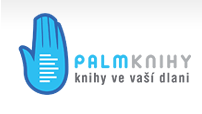 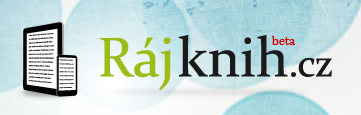 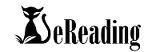 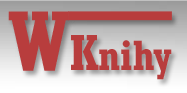 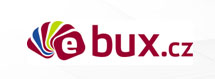 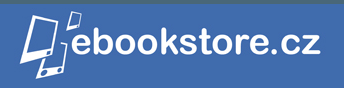 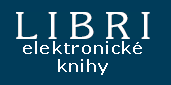 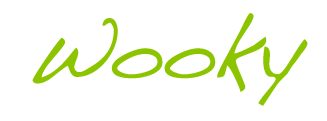 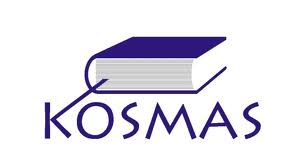 Volně dostupné e-knihy
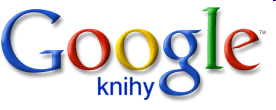 Google Books
největší databáze e-knih na světě
náhledy, ukázkové stránky, plný text
nelze stahovat a tisknout (JS)
lze obejít, nelegální
hodnocení, recenze
propojení na knihkupce a knihovny
vlastní knihovna
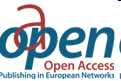 OAPEN
Snaha publikovat plné texty recenzovaných knih v režimu OA
humanitní a sociální vědy
plné texty v PDF
zapojují se univerzity
filtrování
vydavatel, jazyk, obor
My Selection
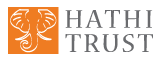 HathiTrust
konzorcium US univerzit
4,6 mil.+ e-knih
prohlížení online, PDF po registraci
vlastní kolekce
Public Collections
rozhraní WorldCat Local
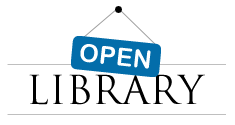 OpenLibrary
světová knihovna
u vybraných FT (starší produkce)
půjčování knih
různé formáty pro čtení
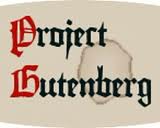 Gutenberg
projekt od roku 1971
Michael Hart
volné knihy
>33.000 knih zdarma
různé formáty
pro PC, IPAD, Kindle, Sony Reader, iPhone, Android
podobné G-projekty po celém světě
více než 100.000 knih
Další zdroje
NDLTD
diplomové a disertační práce
Thesis.cz
závěrečné práce z českých univerzit
Manuscriptorium
staré tisky
BookBoon.com 
ekonomie a průvodci na cestách
The Online Books Page
rozcestník volně dostupných e-knih
odkazy na velké i malé repozitáře
odkazy na projekty dle zemí
Situace v knihovnách
Aktuální situace v ČR
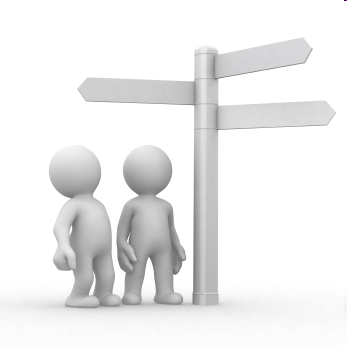 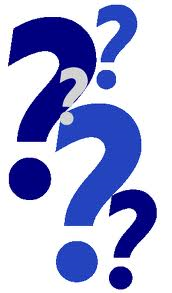 půjčování e-knih
digitalizace
půjčování čteček
Zkušenosti knihoven
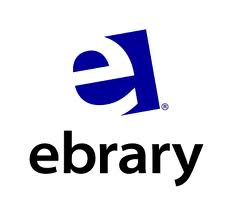 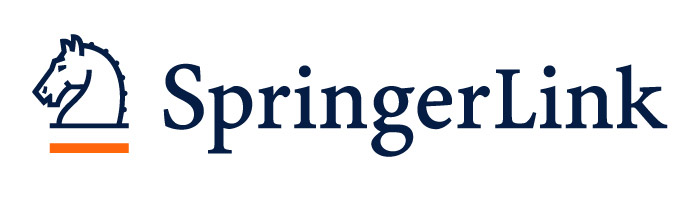 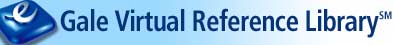 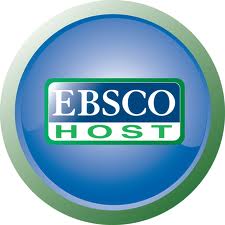 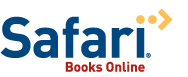 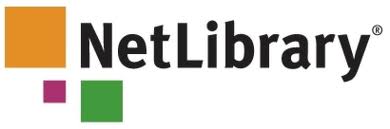 Digitalizace a nové služby knihoven
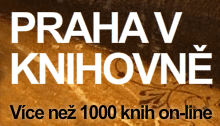 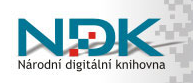 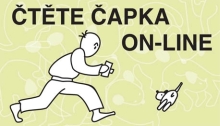 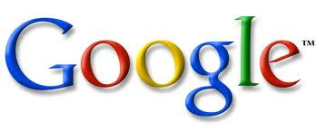 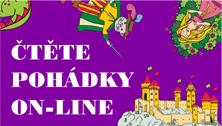 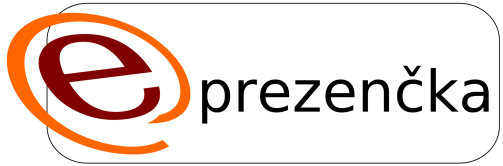 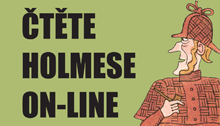 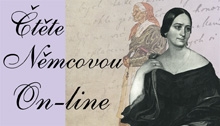 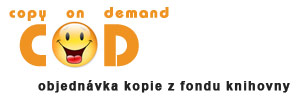 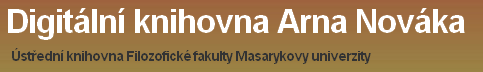 Půjčování čteček
Výpůjčky čteček
Knihovna Jiřího Mahena v Brně
Moravská zemská knihovna
Městská knihovna v Praze
Krajská vědecká knihovna Liberec
Studijní vědecká knihovna v HK
Jihočeská vědecká knihovna v ČB
Masarykova veřejná knihovna Vsetín
Masarykova univerzita
FF, PedF
...
Půjčováníe-knih
Problémy
(ne)existující trh v ČR (pro knihovny)
(ne)existující obchodní model pro ČR
cena e-knih
autorské právo
licenční smlouvy
vydavatel - autor
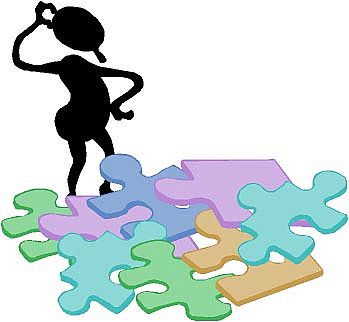 Zásadní otázka - dodávání obsahu
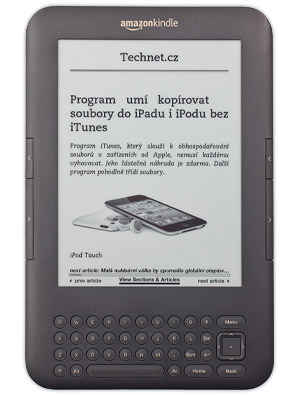 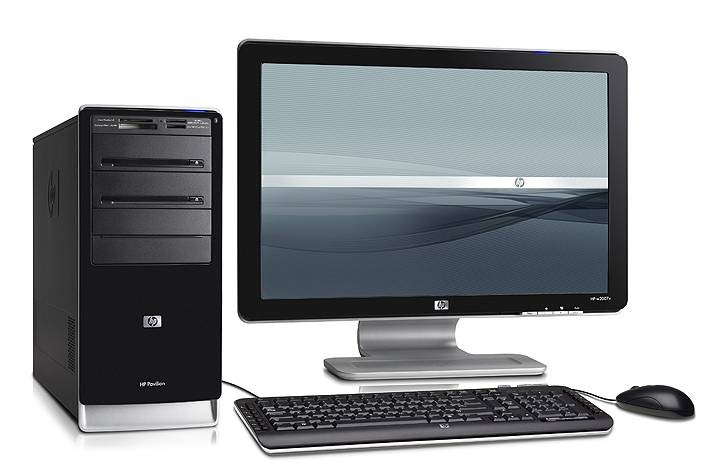 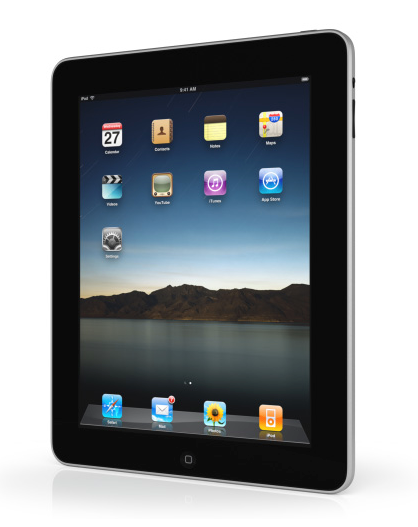 Modely v akademické sféře
roční předplatné
trvalý nákup
„výkupné“ do open access
konzorcia knihoven
zapojení uživatelů (mikroplatby)
tisk
knihovny jako distributoři obsahu
long tail
prodej kapitol???
jiné modely (+půjčování)
Jednání s vydavateli
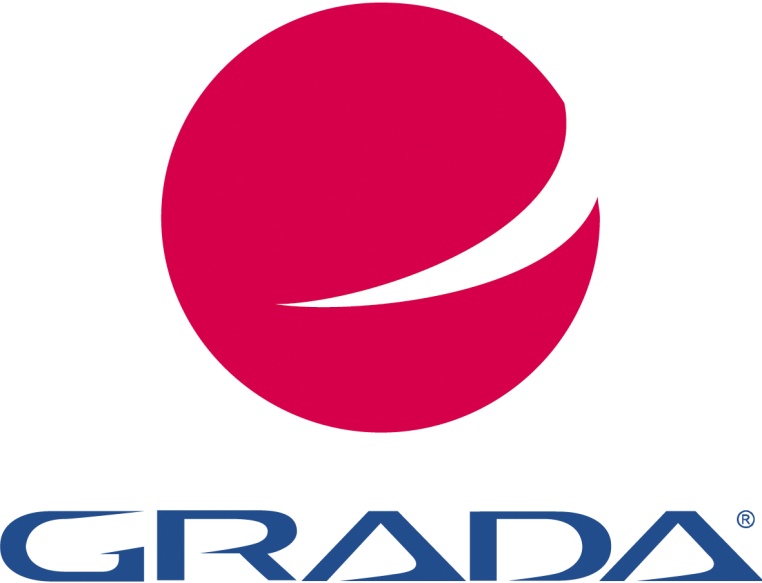 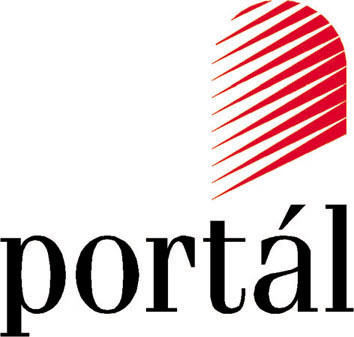 M. Lippert (e-Reading)
půjčování u nás nemůže fungovat
malý trh
neekonomické (v ČR nepokryje náklady)
problém s cenou e-knihy
koupě: 100 Kč
výpůjčka: 7 Kč
náklady na e-knihu: cca 34 000 Kč
neexistují licenční smlouvy
osa autor – vydavatel
není vůle autorů a ani vydavatelů???
eReading
forma výkupného
spolupráce knihoven
nutnost domluvit se 
5-ti letý závazek
2 kola nákupu
na MU 6 knih (návod)
připravován nový obchodní model
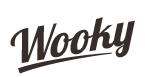 model (plán)
možnost půjčování e-knih v knihovnách
vysoké vstupní náklady!!!
pravidelné měsíční poplatky
dle počtu užití
nejistý obsah???
na jakékoliv mobilní zařízení se čtečkou Wooky
Příklady ze zahraničí
Amazon a Overdrive
od roku 2002
zejména USA a další země, ne ČR
DiViBib a služba OnLeihe
GER, AUT, SWI
od roku 2007
předplacená služba knihovnou
OpenLibrary
volně dostupné knihy
1mil.+ e-knih
Budoucnost e-knih v knihovnách
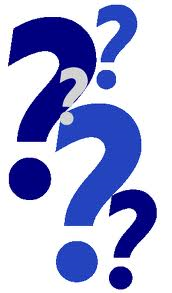 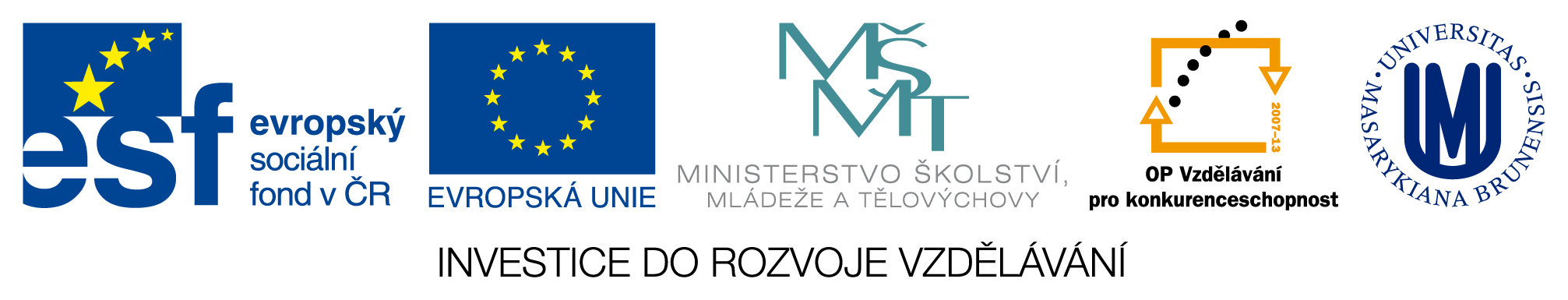 Závěr
Děkuji Vám za pozornost
Martin Krčál
krcal@phil.muni.cz